МБОУ «СОШ»№8Методическая разработкарока музыка в 3 классТема «В интонации спрятан человек»
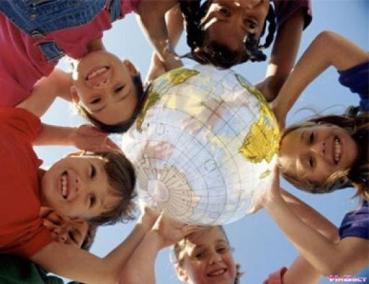 Выполнила:    Учитель музыки     Боронина Елена Владимировна
Учитель ОРКСЭ
Баряева Галина Константиновна

г. Астрахань  20012 г
Цель: 
Расширить представление о единстве выражения и изображения интонации  
Дать определение понятию «ритм» в музыке 
Систематизировать знания по теме 
Продолжить работу по анализу музыкальных произведений
Повысить общий художественный уровень учащихся

Задачи:
Образовательная: 
Формировать знания об интонации и музыкальном ритме, опираясь на музыкальный опыт учащихся
Сформировать понятие: как интонация помогает музыке создавать образы и учит нас понимать и чувствовать их
Формировать умение вести диалог, рассуждать, выделять основную мысль произведения
Научить определять особенности интонации 
Развивающая: 
Совершенствовать музыкальное восприятие, умение анализировать, сравнивать, выделять главное 
Развивать ладо - тональный, звуковысотный и тембровый слух, музыкальную память; 
Развивать вокально-хоровые навыки необходимые для выразительного исполнения 
Развивать певческий голос, добиться стройности звучания, единства в манере исполнения и умение владеть своим голосом и дыханием
Развивать исследовательские способности учащихся
Воспитательная: 
Воспитывать отзывчивость и чуткость к окружающему миру
Воспитывать умение слушать музыкальное произведение
Воспитывать уважительное отношение к мнению одноклассников
Тип урока: Урок изучения и первичного закрепления новых знаний 

Виды музыкальной деятельности:
1 Слушание музыки анализ музыкального произведения
2 Вокально-хоровая работа
3 Движение под музыку

Методы, используемые на уроке:
1 Метод музыкального обобщения
2 Метод эмоциональной драматургии урока
3 Метод звуковой и зрительной наглядности
4 Метод сравнения
5 Метод опережения изучения и систематизации материала
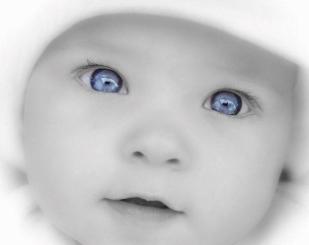 Интонация в литературе
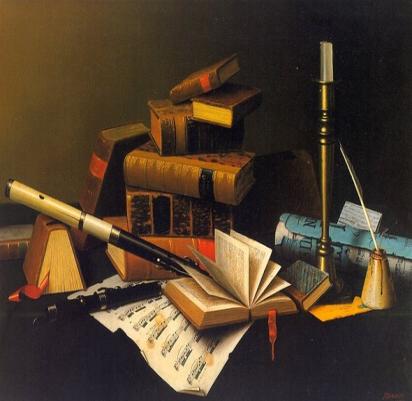 С латыни интонация означает отчётливое громкое произношение
 Умение выразить в словах чувства и переживания героя
Интонация.
         Средства музыкальной  выразительности.
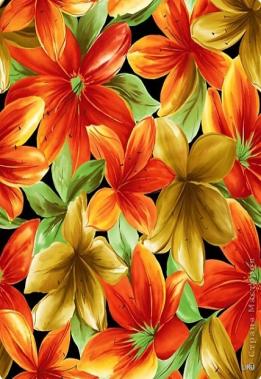 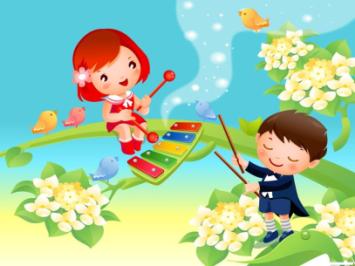 Тембр – окраска звука.
Мелодия - душа музыки.
Лад - настроение в музыке.
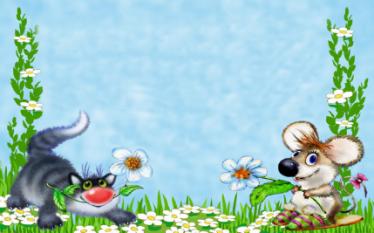 Динамика – сила звука.
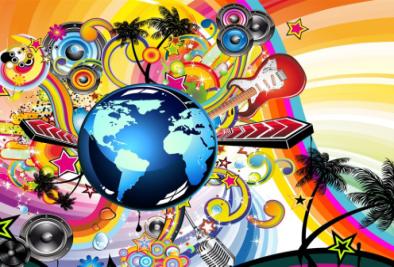 Регистр – высота звука.
Темп - скорость движения
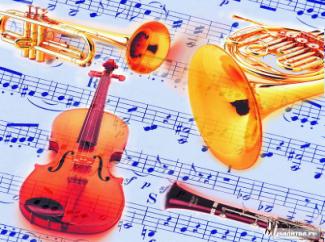 Ритм – биение сердца музыки. Это чередование сильных и слабых долей, от которого зависит характер произведения (песенный, танцевальный,маршевый)
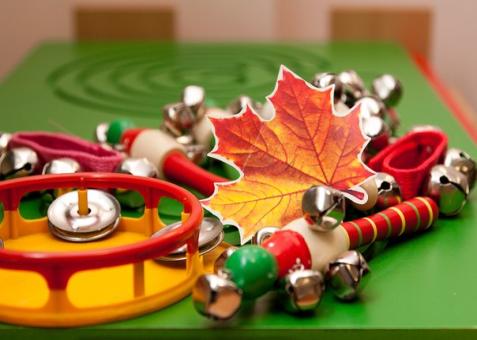 Интонация – зерно музыкального произведения
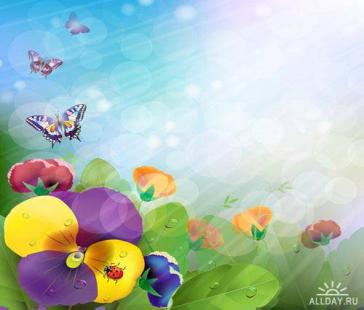 Интонация в музыке
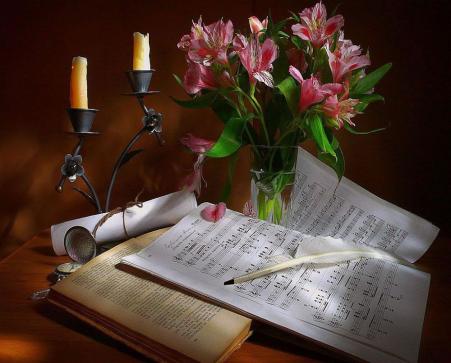 Воплощение художественного образа в музыкальных звуках. Единство звука и смысла.
Интонацию можно увидеть?
Интонация – мелодический 
оборот, наименьшая 
часть мелодии
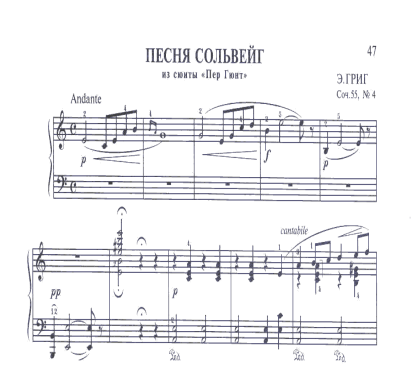 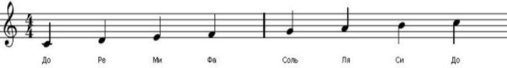 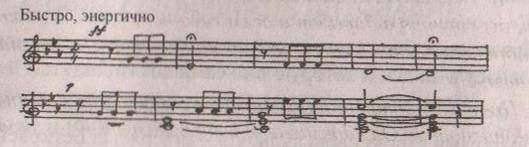 «Какой в интонации спрятан человек?»
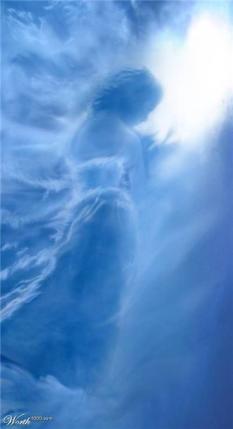 Какой образ создаёт музыка?
Тембр, каких инструментов выбрал композитор?
В музыке звучат два контрастных фрагмента. Расскажите о них.
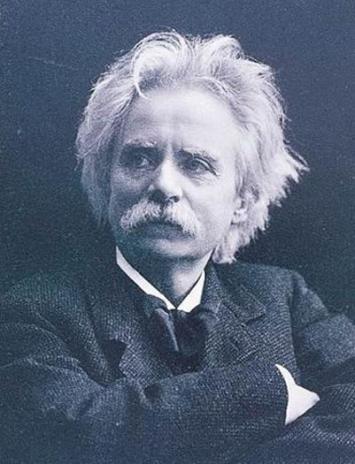 «Песня Сольвейг» из Сюиты «Пер Гюнт»
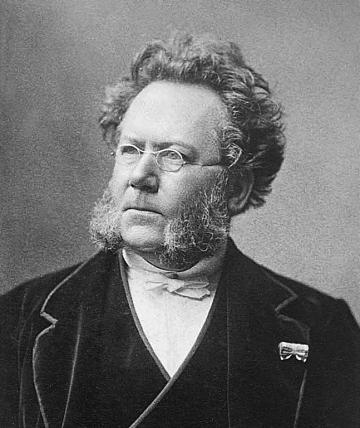 Э.Григ
Г.Ибсен
Вспомните несколько названий частей сюиты Э.Грига «Пер Гюнт»
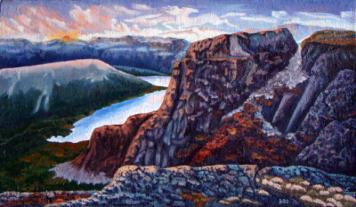 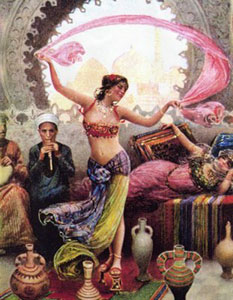 «Утро»
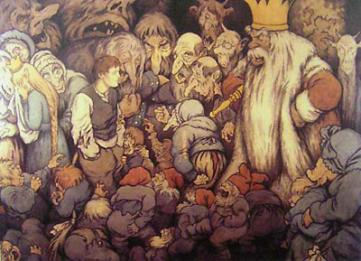 «В пещере горного короля»
«Танец Анитры»
Прочитай слова «Песни Сольвейг» с разной интонацией.Подберите определения  для интонации.
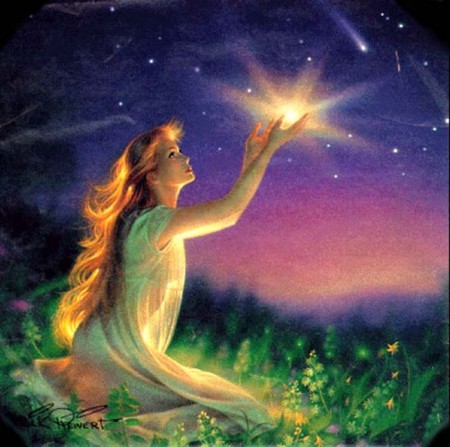 Зима пройдёт, и весна промелькнёт и весна промелькнёт
Увянут все цветы снегом их занесёт, снегом их занесёт  (повествовательная)
И ты ко мне вернёшься, мне сердце говорит, мне сердце говорит (восклицательная)
Тебе верна, останусь, тобой лишь буду жить, тобой лишь буду жить  (утвердительная)
Вопросы
Что нам даёт знакомство с этим образом?
Что для себя мы сможем почерпнуть из    него?
Что такое счастье?
В чём оно заключается?
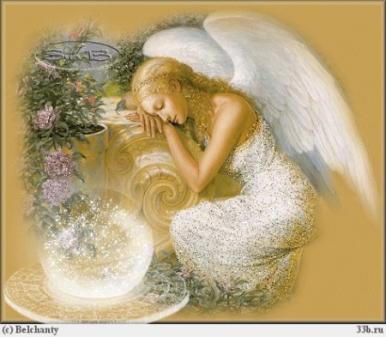 Весной 1912 года газеты всего мира сообщили о трагической гибели крупнейшего английского пассажирского парохода, столкнувшегося с айсбергом.  Как вы думаете, как назывался корабль?
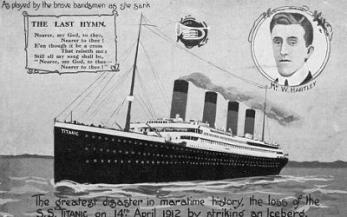 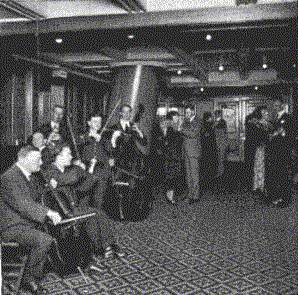 «Огромный корабль погружался в воду мучительно долго. И всё это время мужественно и величаво звучала 3-я симфония немецкого композитора Людвига Бетховена «Героическая».
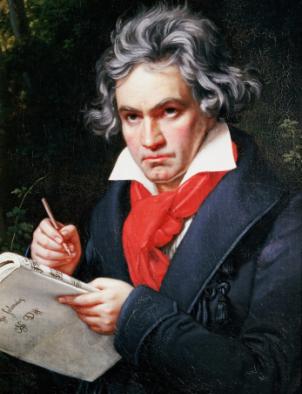 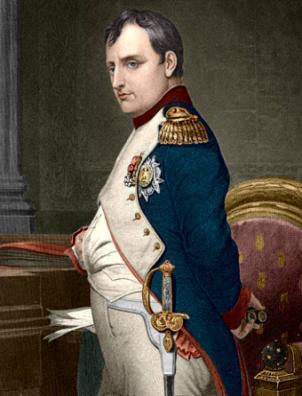 Людвиг Бетховен    (1770 – 1827)
Наполео́н I Бонапа́рт
(1769 – 1821)
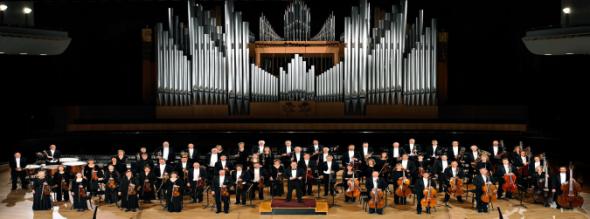 Вопросы
Какой образ создаёт музыка?
Какие переживания и чувства выражает?
Кто в вашем понимании является героем?
Какие же качества должна сочетать в себе личность?
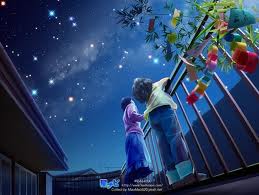 Личность
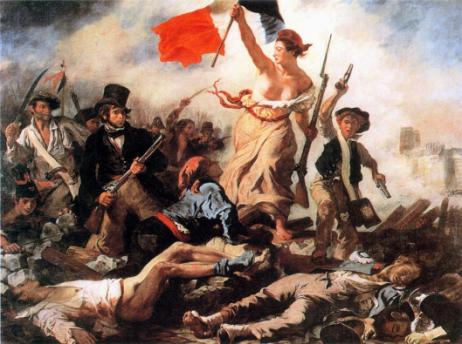 Человек умеющий уступить своё место в жизни другим, не жалея ни о чём и оставаясь в этой ситуации человеком – с большой буквы
Свобода, ведущая народ, 
                 Эжен Делакруа,
1830
Домашнее задание
Найти определение «Сюита». Выяснить, что оно значит.
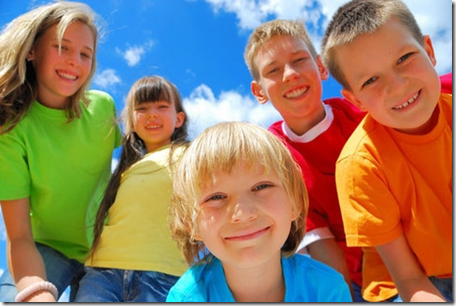